ブースNo. **
○○○○株式会社
認証・認定マーク
貼付箇所
所在地　　　　◆◆市□□町✕✕・・・・・・・・
電話　　　  　　07**-***-****
ウェブサイト　http://www.**************
QRコード
貼付
5.5cm×5.5cm
職場写真/従業員写真
3.5cm×7.5cm
製品写真
3.5cm×3.5cm
＜うちの会社はこんな会社＞　
2行程度*****（14pt）****で事業内容をご記入ください

＜うちの会社はここがオモロイ！＞
アピールポイントと魅力をでご記入ください（14pt、400文字程度）TBD TBD TBD TBD TBD TBD TBD TBD TBD TBD TBD TBD TBD TBD TBD TBD TBD TBD TBD TBD TBD TBD TBD TBD TBD TBD TBD TBD TBD TBD TBD TBD TBD TBD TBD TBD TBD TBD TBD TBD TBD TBD TBD TBD TBD TBD TBD TBD TBD TBD TBD TBD TBD TBD TBD TBD TBD TBD TBD TBD TBD TBD TBD TBD TBD TBD TBD TBD TBD TBD TBD TBD TBD TBD TBD TBD TBD TBD TBD TBD TBD TBD TBD TBD TBD TBD TBD TBD TBD TBD TBD TBD TBD TBD TBD TBD TBD TBD TBD TBD TBD TBD TBD TBD TBD TBD TBD TBD TBD TBD TBD TBD TBD TBD TBD TBD TBD TBD TBD TBD TBD TBD TBD TBD TBD TBD TBD TBD TBD TBD TBD TBD TBD TBD TBD TBD
募集職種等
会社概要（事業所所在地、連絡先等）はQRコードからご参照ください
‐頁‐
ブースNo. **
事業所名が黄色のテキストボックスに収まるよう調整願います(高さ3.81cm幅5.94cm)
○○○○株式会社
認証・認定マーク
貼付箇所
QRコードの作成は、
https://qr.quel.jp/
(QRのすすめ)等を
ご利用ください
所在地　　　　◆◆市□□町✕✕・・・・・・・・
電話　　　  　　07**-***-****
ウェブサイト　http://www.**************
QRコード
貼付
5.5cm×5.5cm
所在地は市区郡
からご記入願います
職場写真/従業員写真
3.5cm×7.5cm
製品写真
3.5cm×3.5cm
各貼付について、指定のサイズ通りに貼付願います
綴じ代は、
左右2㎝ずつ必要です
＜うちの会社はこんな会社＞　
2行程度*****（14pt）****で事業内容をご記入ください

＜うちの会社はここがオモロイ！＞
アピールポイントと魅力をでご記入ください（14pt、400文字程度）TBD TBD TBD TBD TBD TBD TBD TBD TBD TBD TBD TBD TBD TBD TBD TBD TBD TBD TBD TBD TBD TBD TBD TBD TBD TBD TBD TBD TBD TBD TBD TBD TBD TBD TBD TBD TBD TBD TBD TBD TBD TBD TBD TBD TBD TBD TBD TBD TBD TBD TBD TBD TBD TBD TBD TBD TBD TBD TBD TBD TBD TBD TBD TBD TBD TBD TBD TBD TBD TBD TBD TBD TBD TBD TBD TBD TBD TBD TBD TBD TBD TBD TBD TBD TBD TBD TBD TBD TBD TBD TBD TBD TBD TBD TBD TBD TBD TBD TBD TBD TBD TBD TBD TBD TBD TBD TBD TBD TBD TBD TBD TBD TBD TBD TBD TBD TBD TBD TBD TBD TBD TBD TBD TBD TBD TBD TBD TBD TBD TBD TBD TBD TBD TBD TBD TBD
記入説明
綴じ代は、
左右2㎝ずつ必要です
フォントについて
デフォルト通り、
ポイントサイズも指定通りご記入
願います
ピンク網かけ部分、幅の変更はできませんが、高さは11.11cmまで伸ばす
ことが可能です
フォントについて
デフォルト通り、
サイズも指定通りでご記入願います
募集職種等
会社概要（事業所所在地、連絡先等）はQRコードからご参照ください
頁番号が入りますこれくらいのスペースが必要です
‐頁‐
ブースNo. **
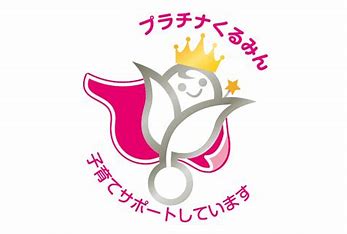 ○○○○株式会社
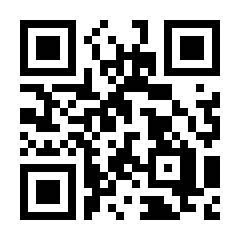 所在地　　　　大津市打出浜・・・・・・・・
電話　　　  　　077-***-****
ウェブサイト　http://www.**************
職場写真/従業員写真
3.5cm×7.5cm
製品写真
3.5cm×3.5cm
＜うちの会社はこんな会社＞　
当社は、**の製造、固定先企業への販売・輸出、関連する海外製品の輸入・販売を中心に顧客には製品とともに関連情報をお届けしています。
＜うちの会社はここがオモロイ！＞
弊社は＊＊の製造に特化した企業で、いわゆるB2B企業です。あまり世間の目に触れることはありませんが、顧客の数も多く、その結びつきも強固です。社員から「人にやさしい会社」と言う声も多く、特に社員間のコミュニケーションも良好、楽しい毎日を過ごすことができます。また上司や先輩の指導も優しく丁寧で、資格を複数取得する社員も多く、「願いが叶う会社」だと思います。出産に伴うあって女性の活躍も応援する会社だと思います。
記　入　例
募集職種等
会社概要（事業所所在地、連絡先等）はQRコードからご参照ください
‐頁‐